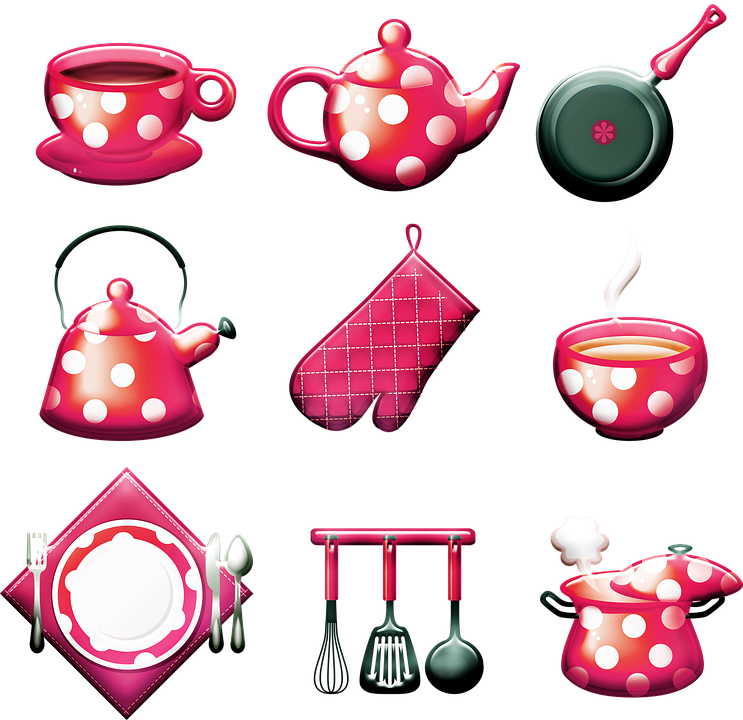 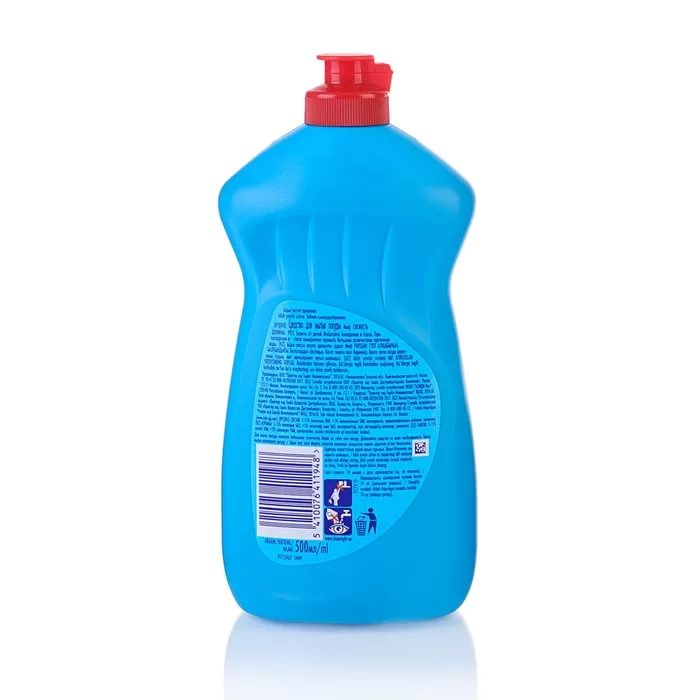 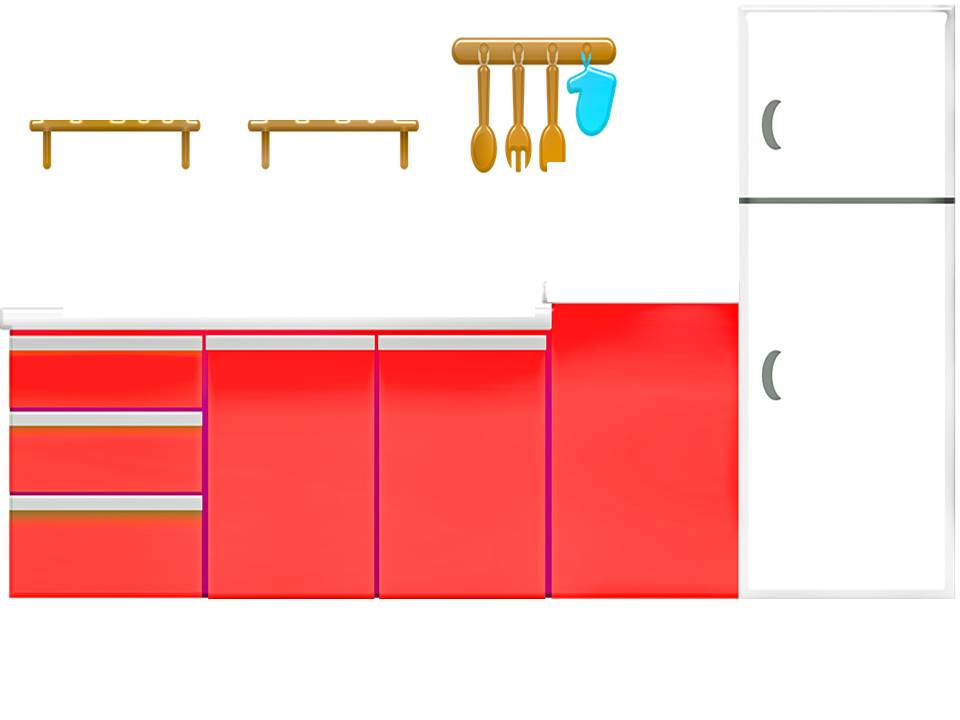 КӘСТРҮЛ
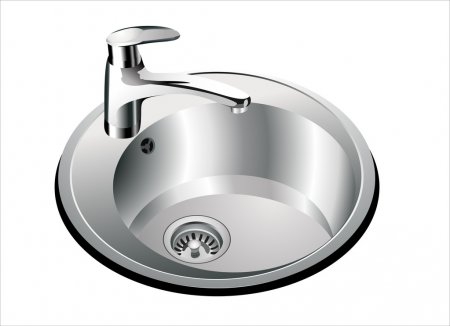 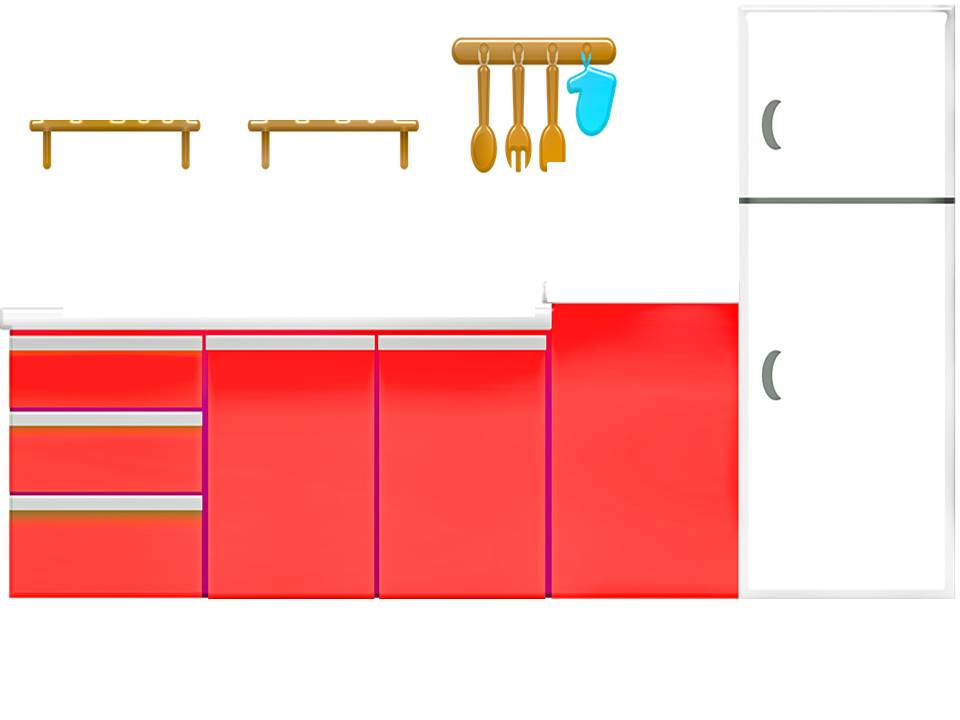 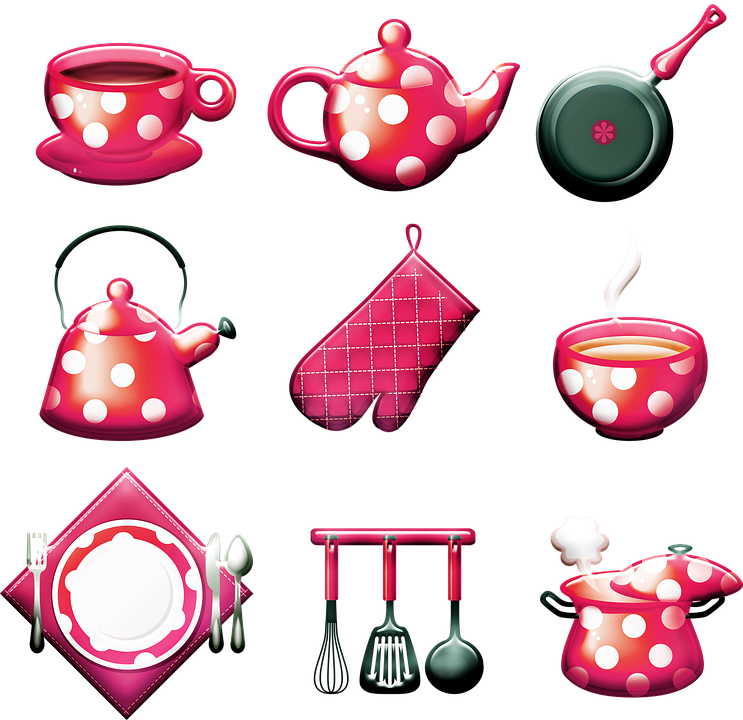 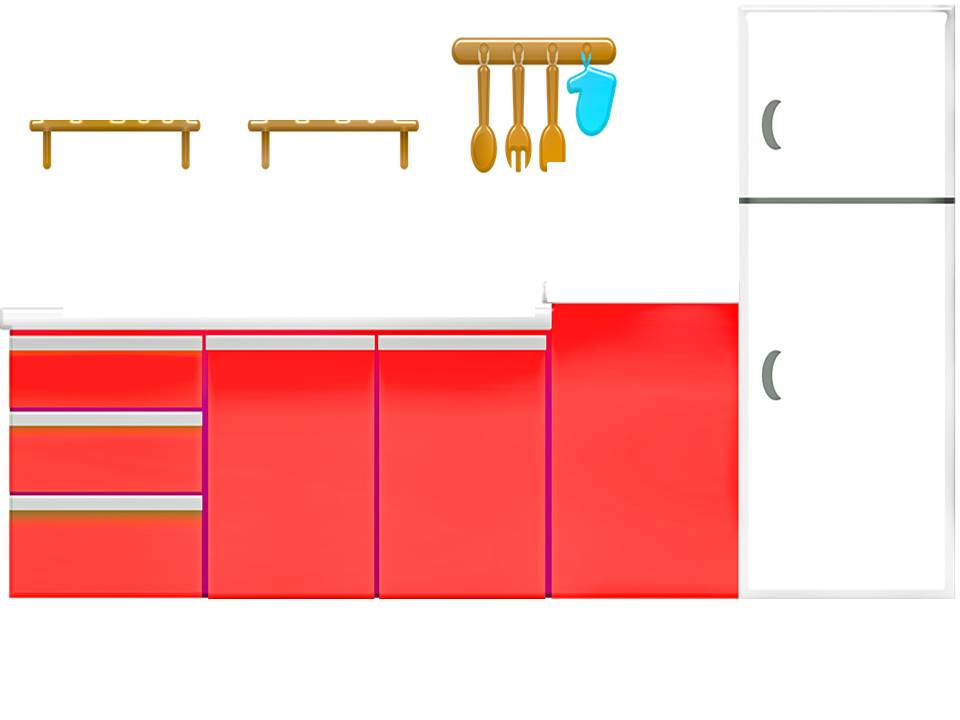 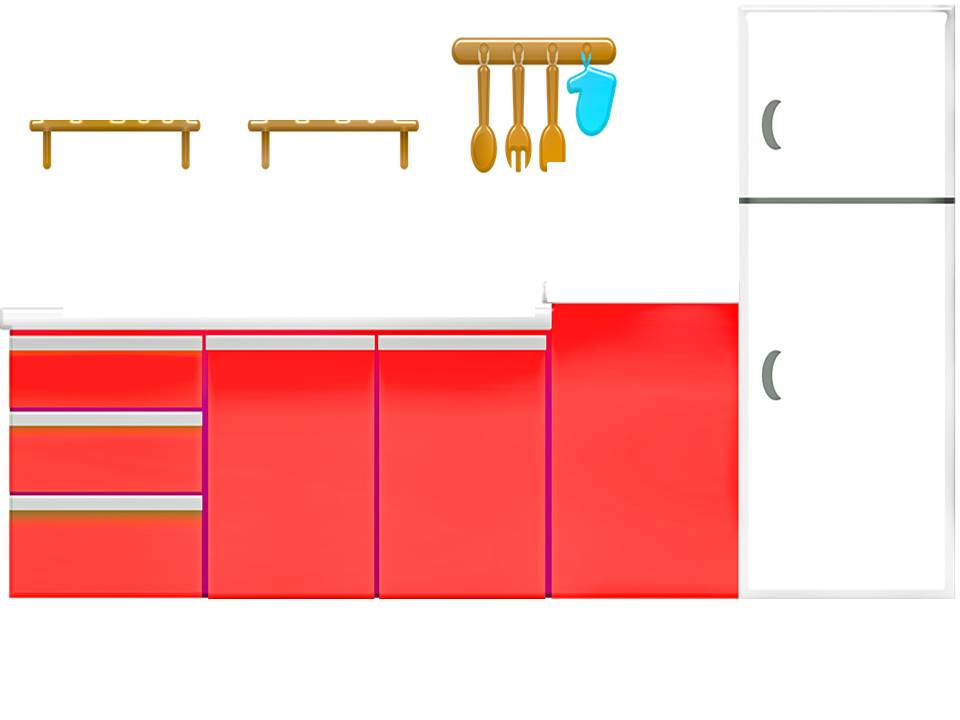 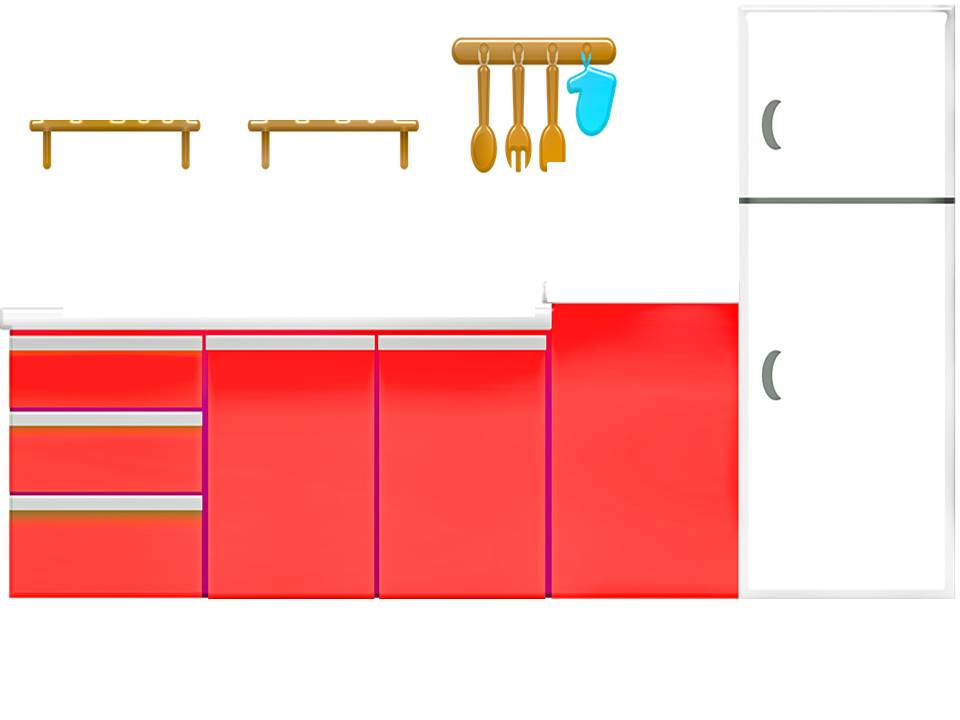 СӘЙНҮК
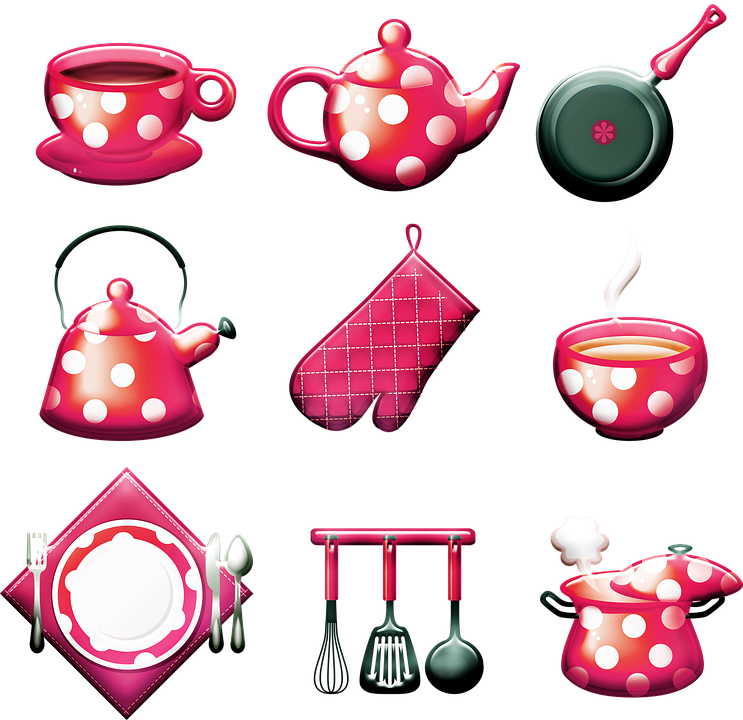 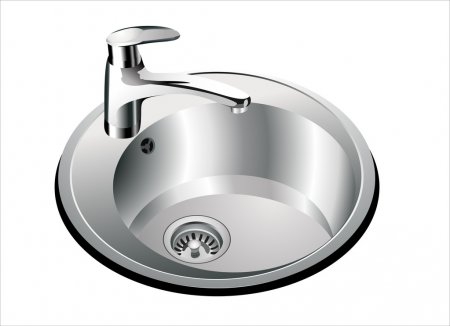 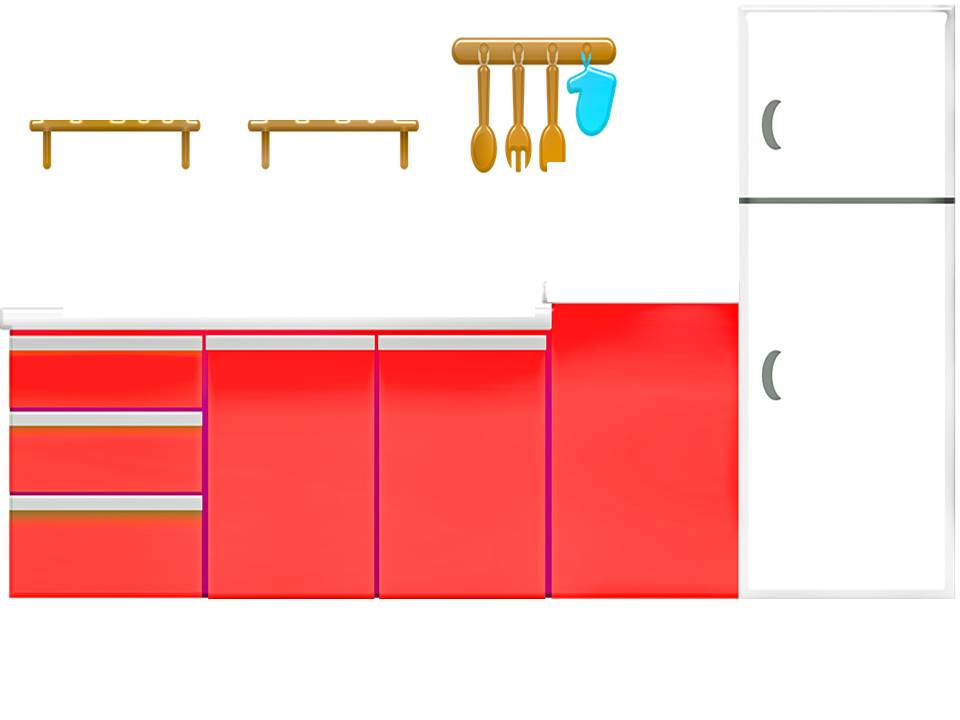 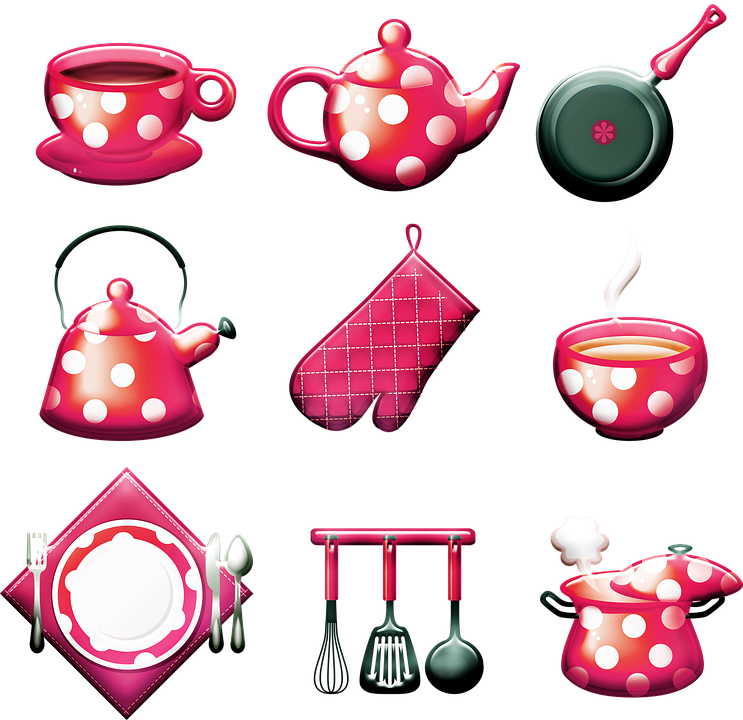 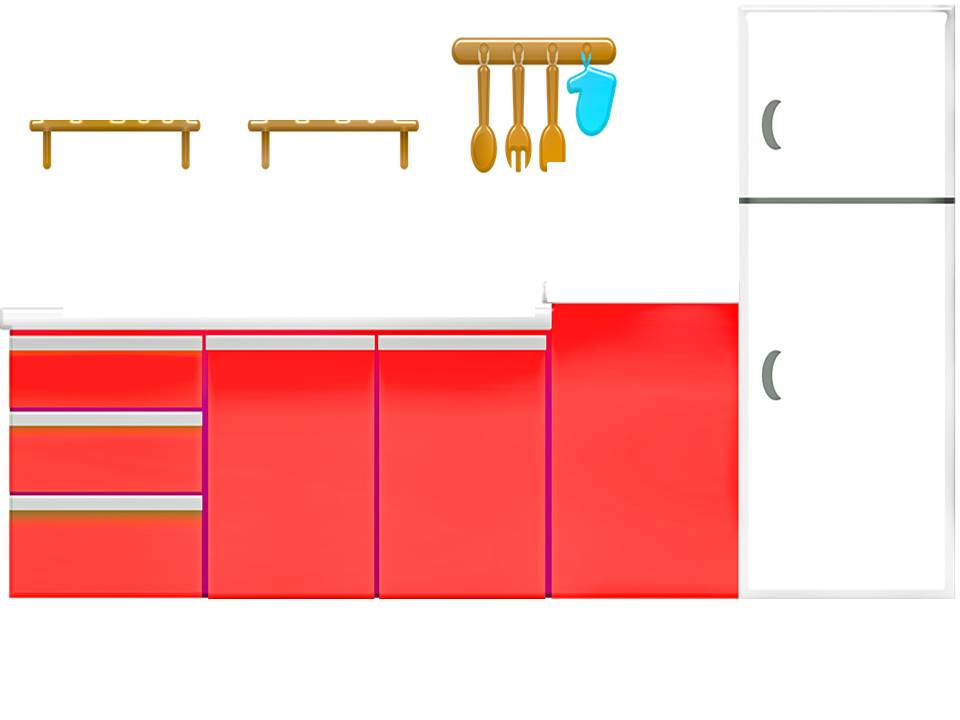 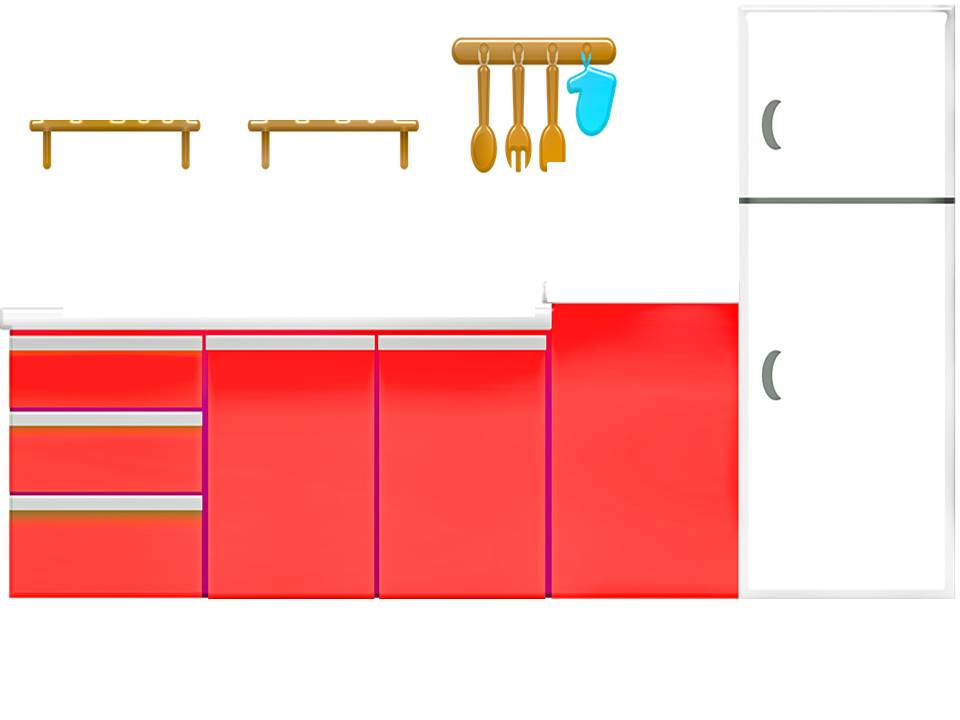 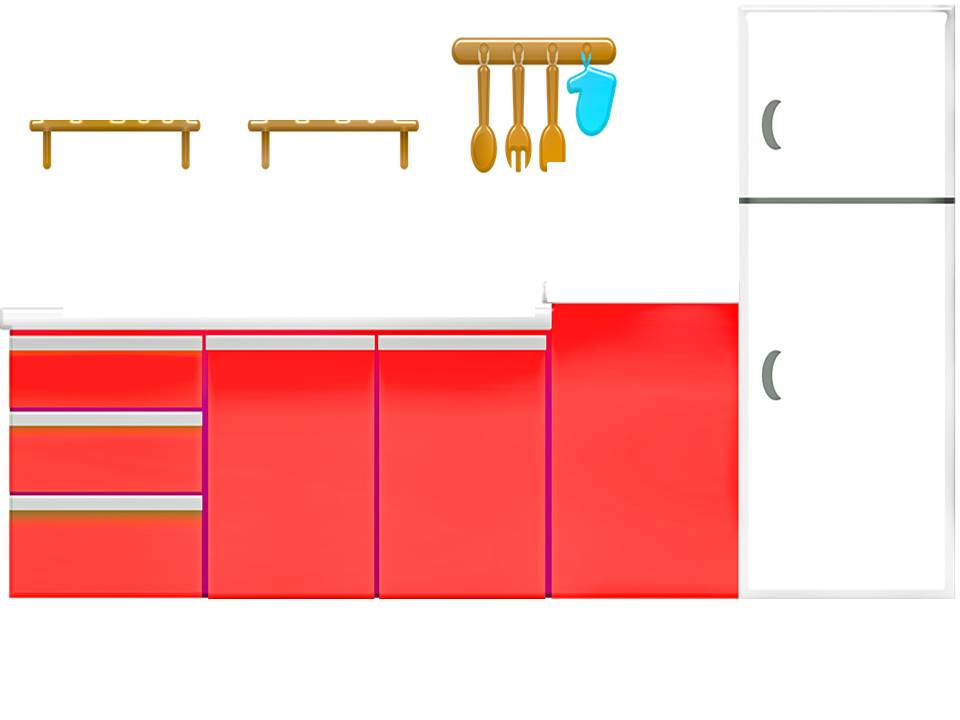 сынаяҡ
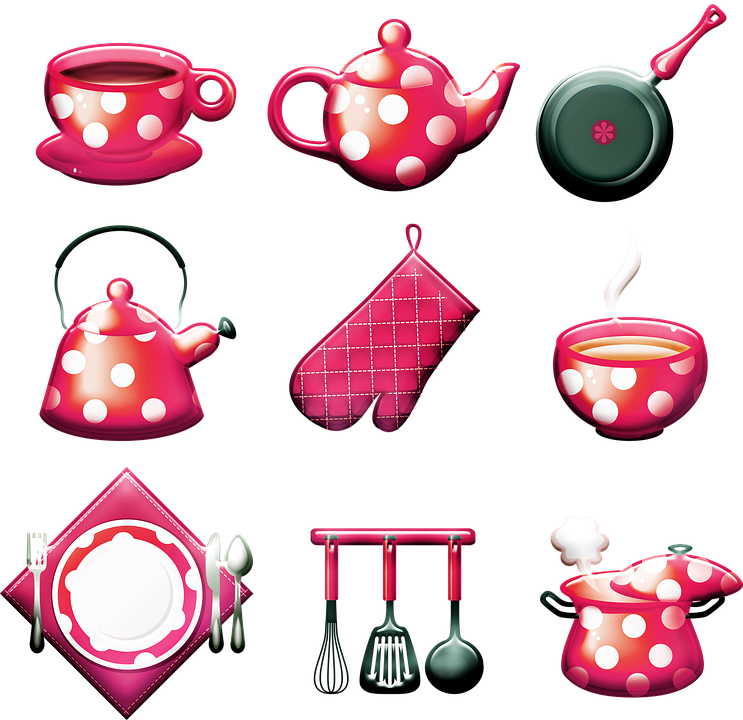 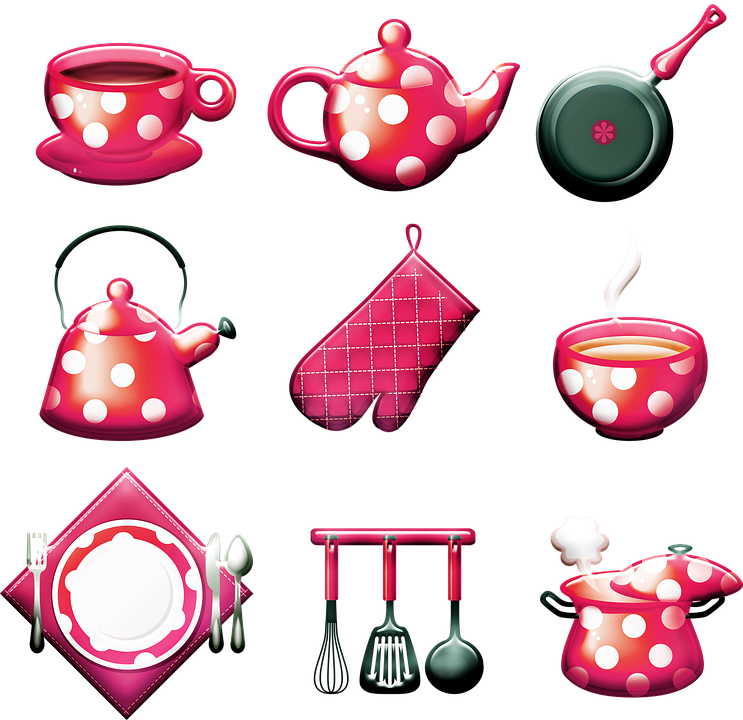 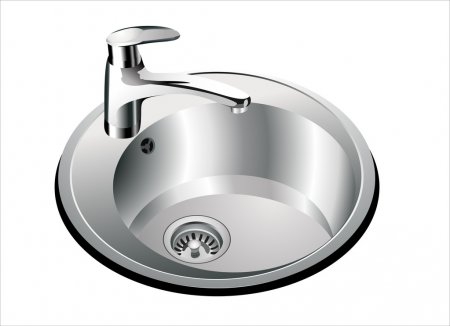 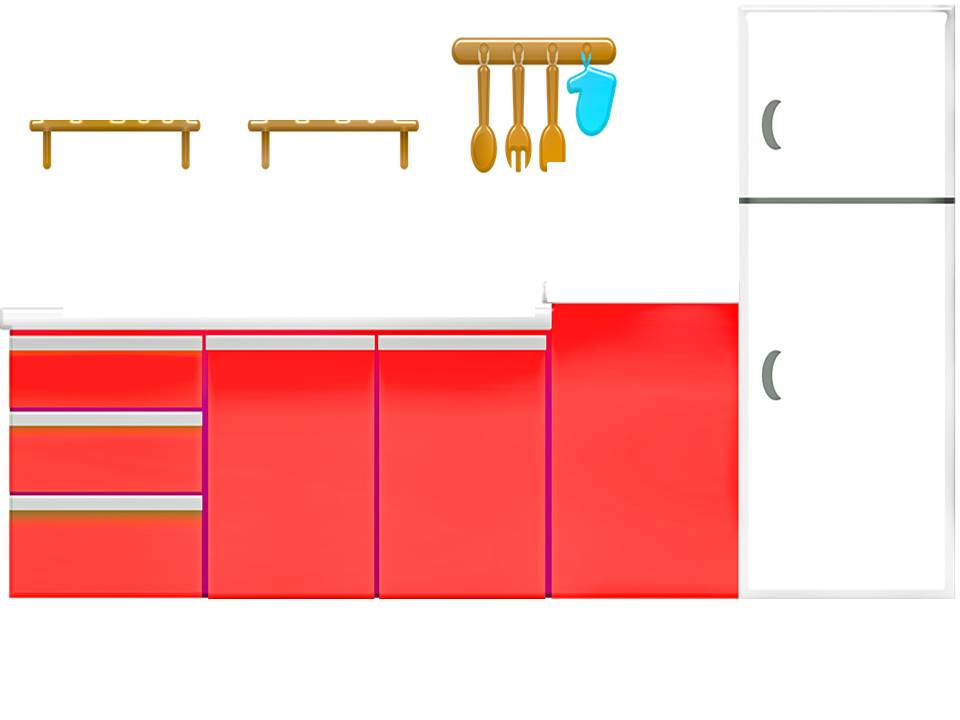 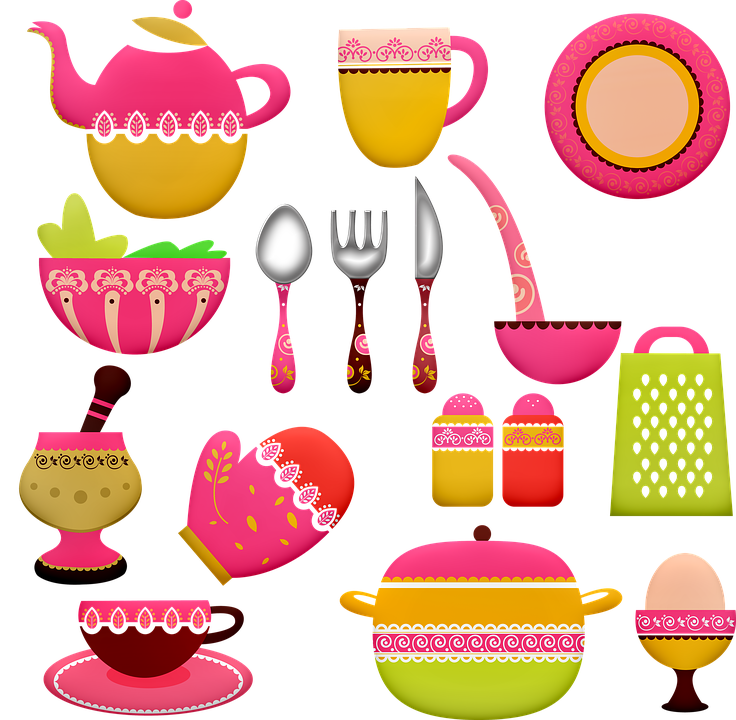 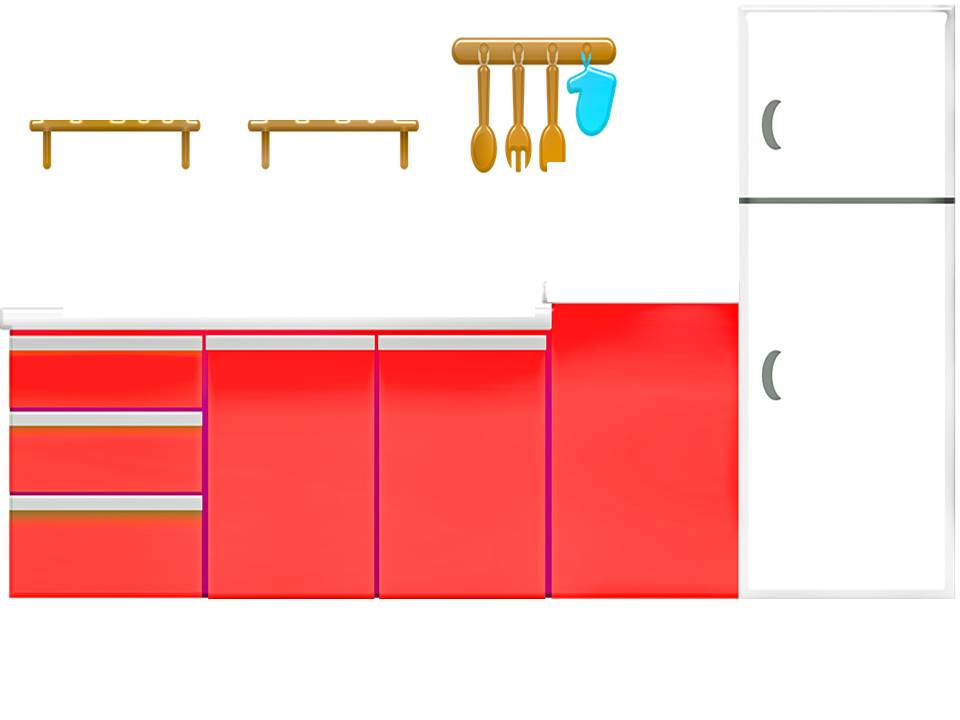 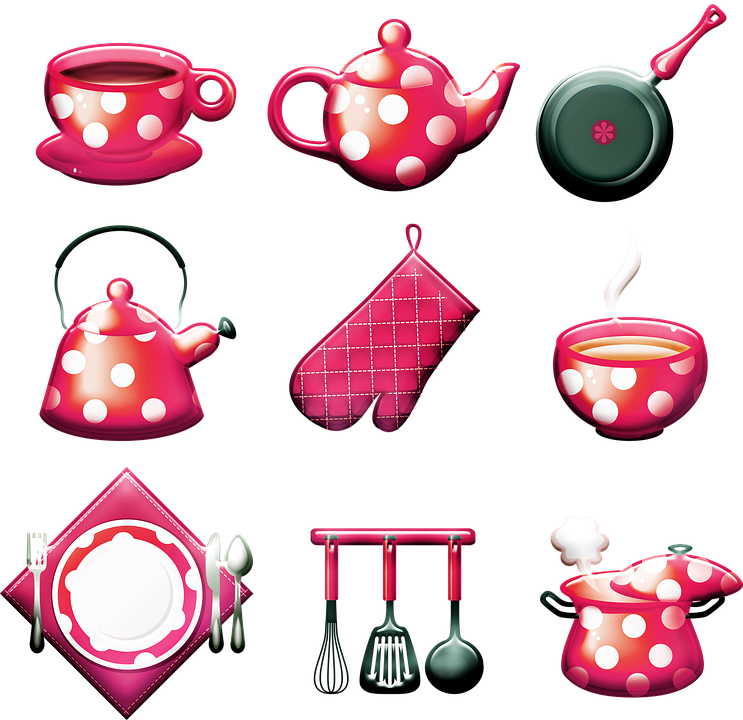 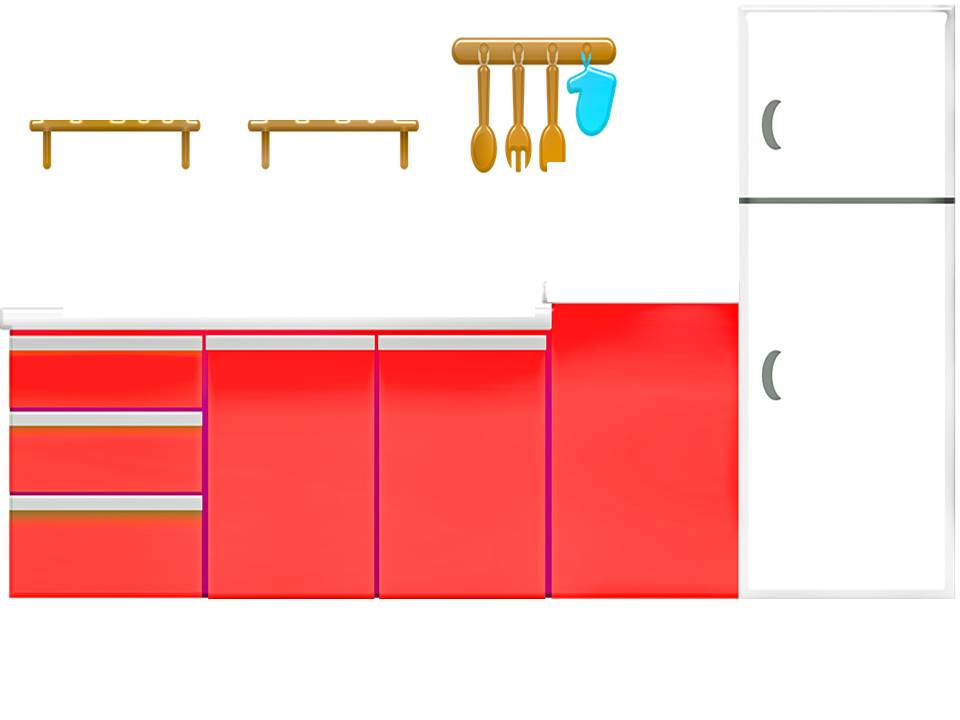 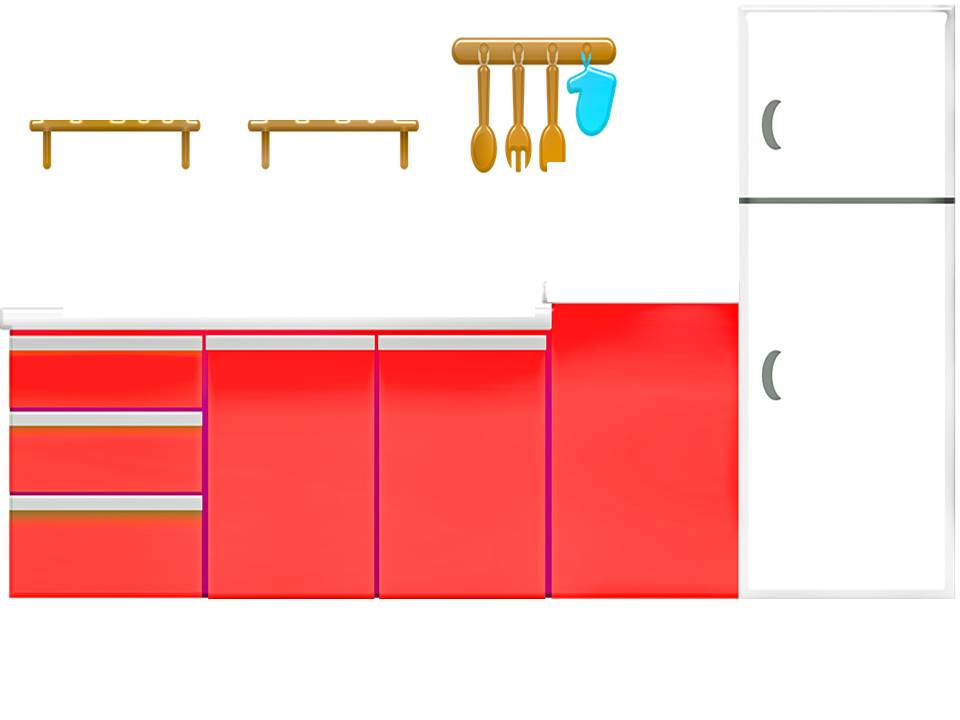 ҡалаҡ
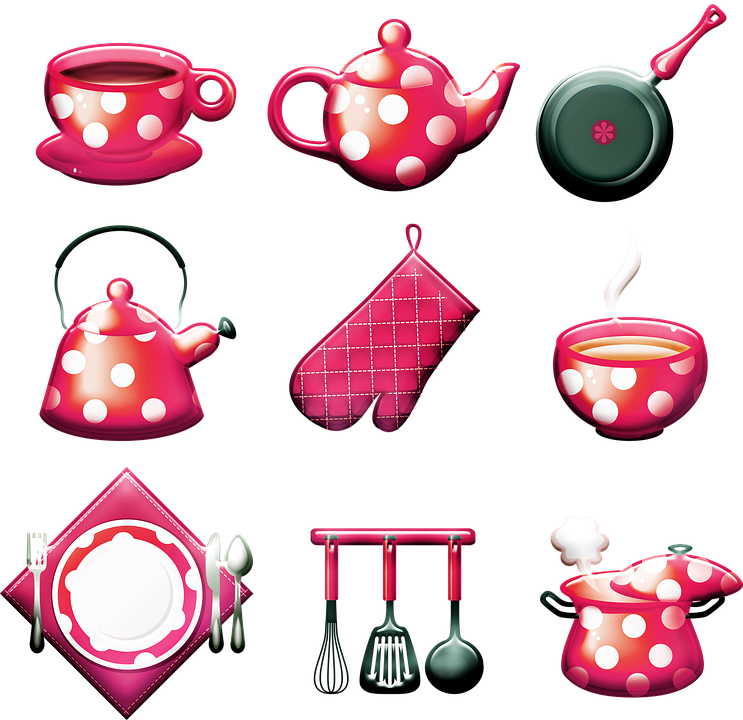 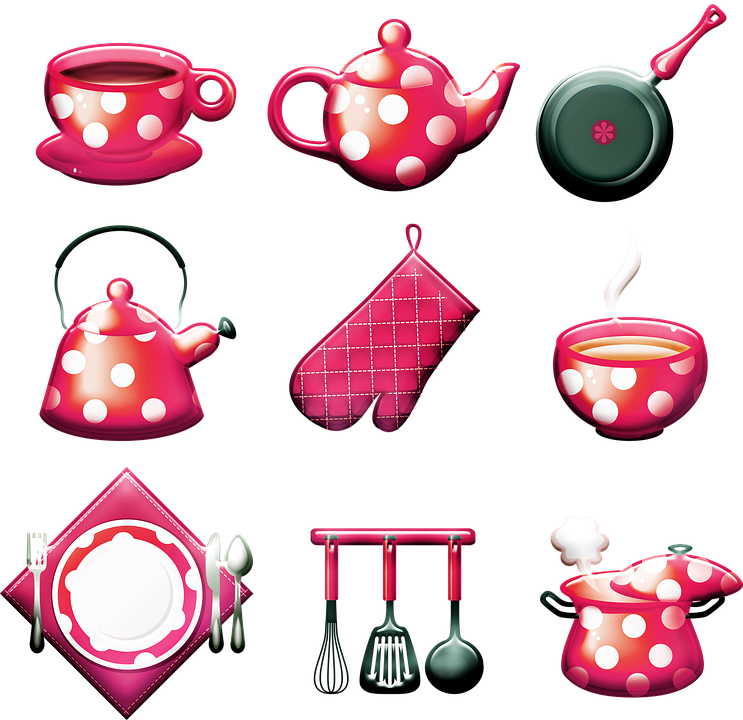 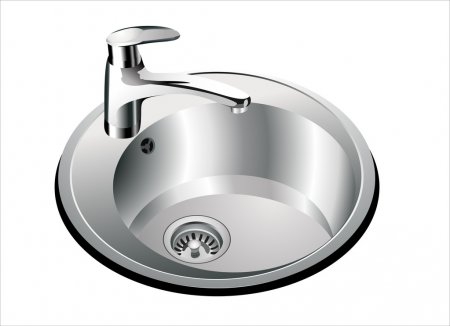 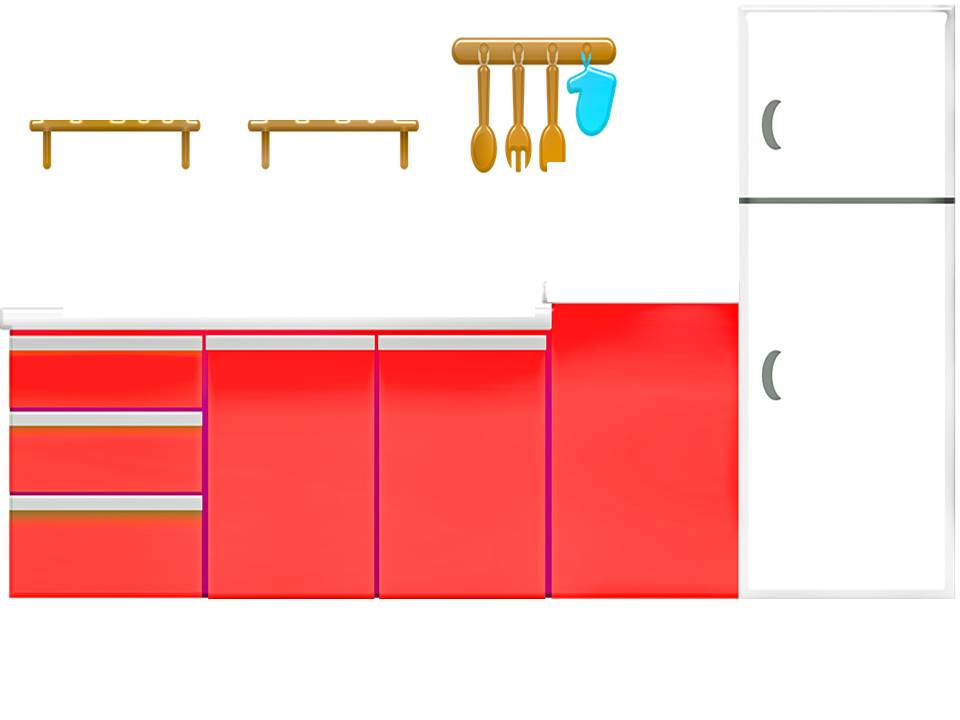 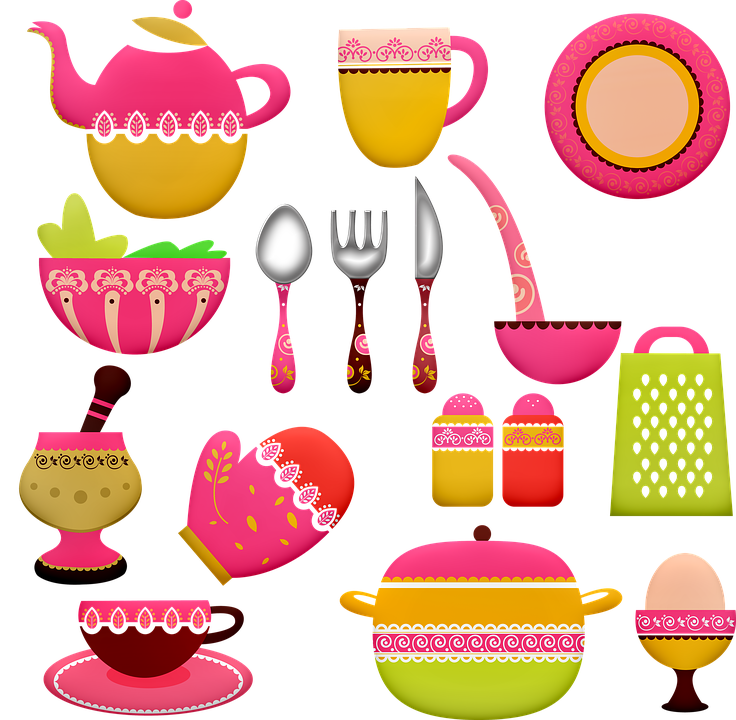 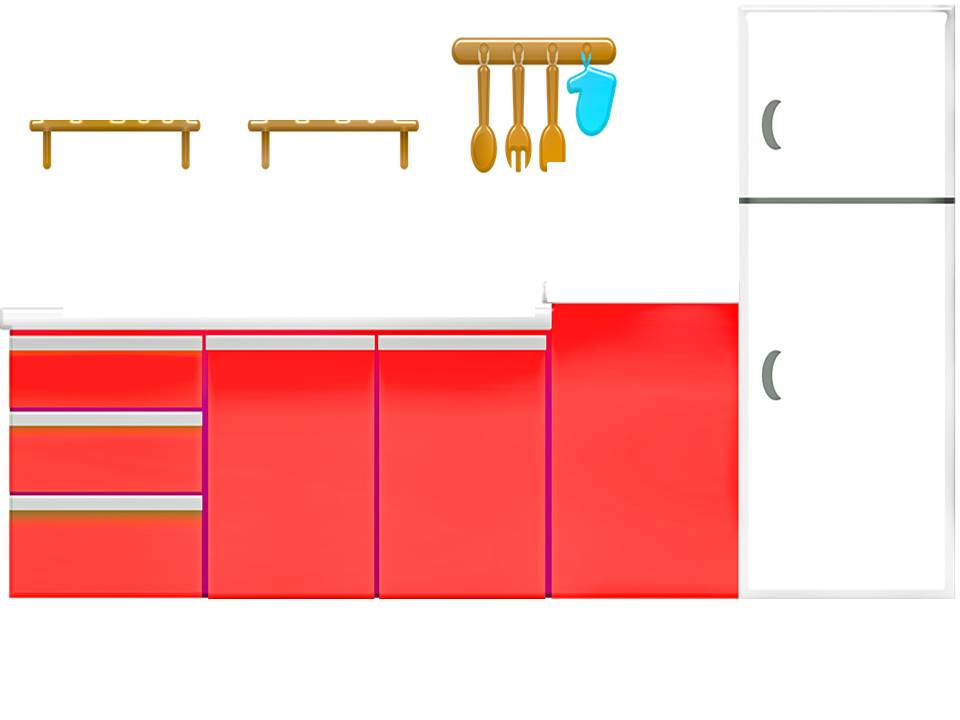 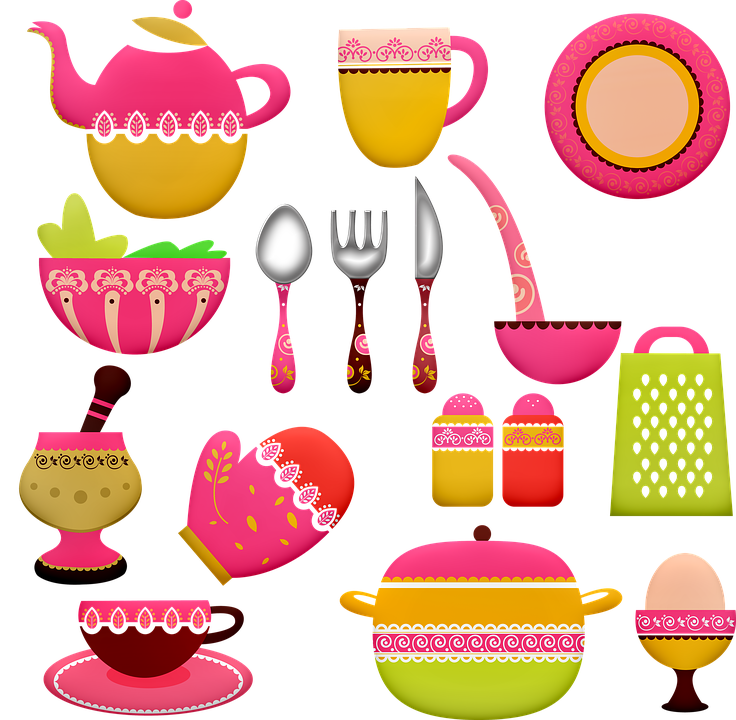 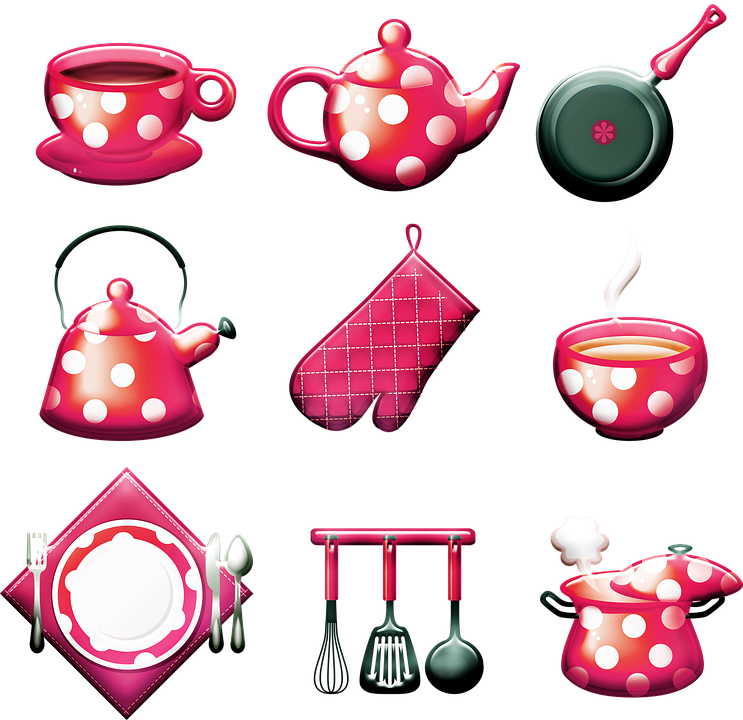 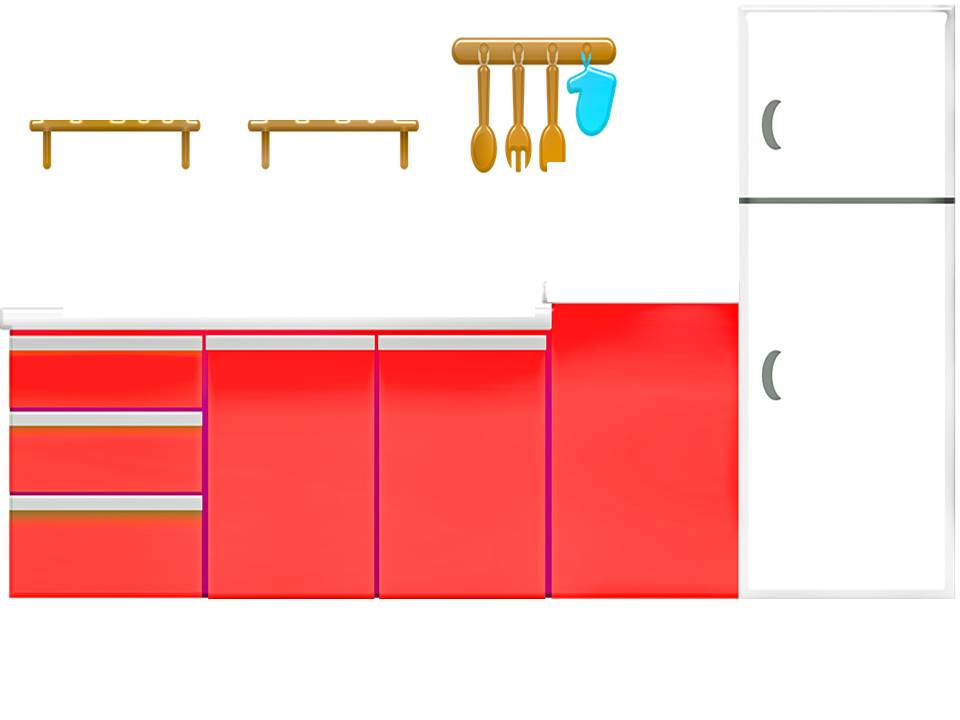 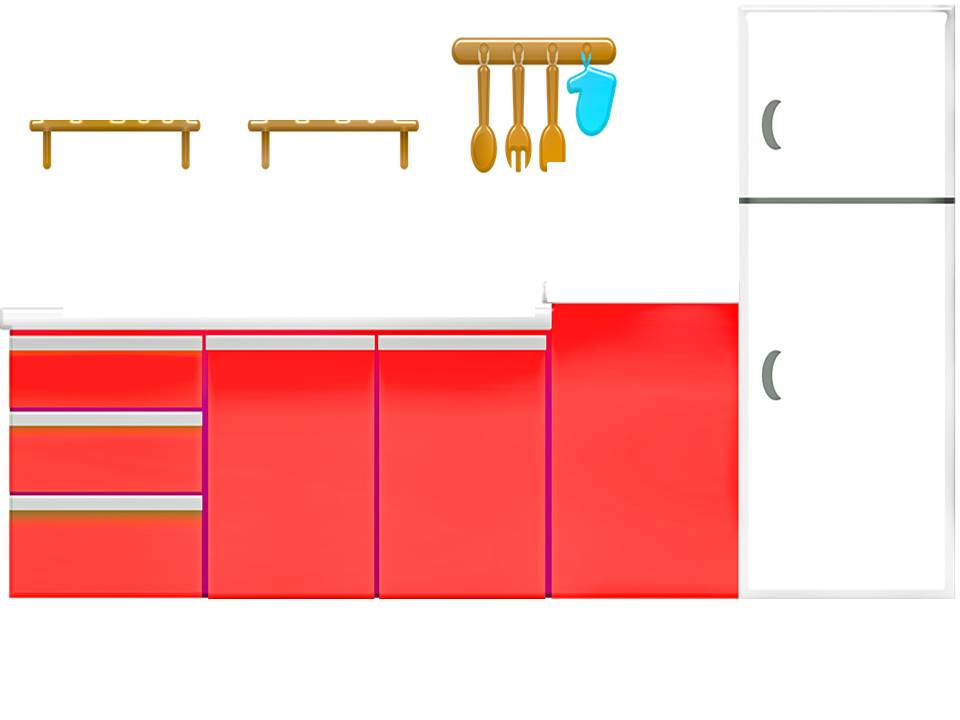 бысаҡ
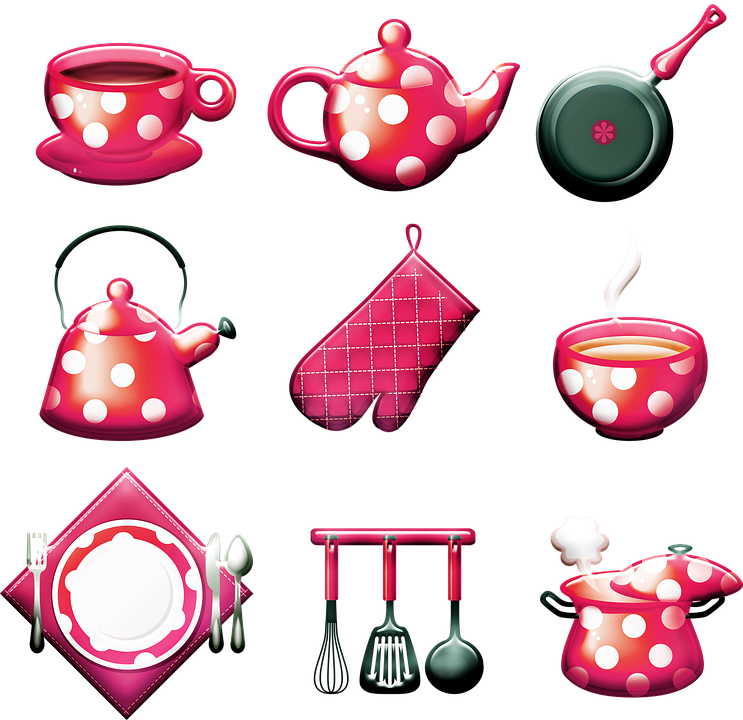 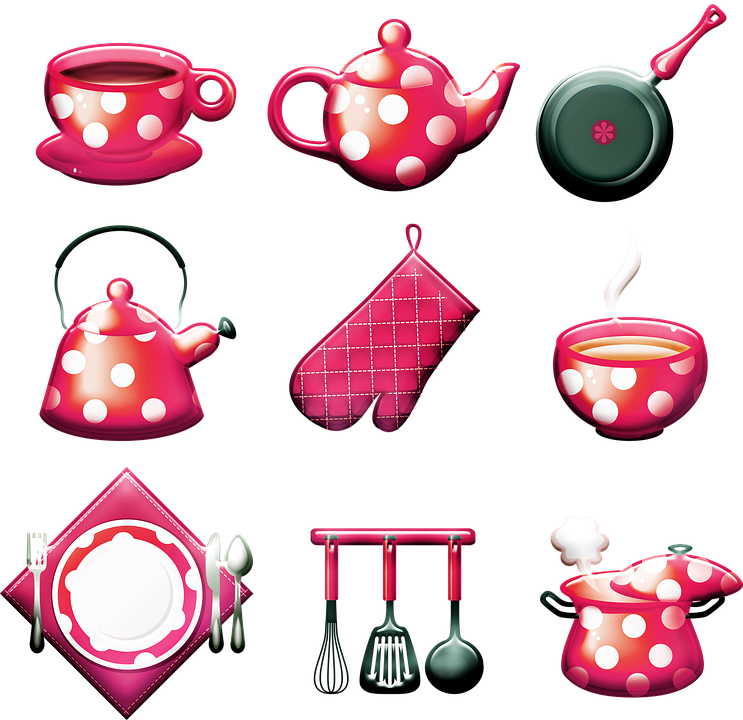 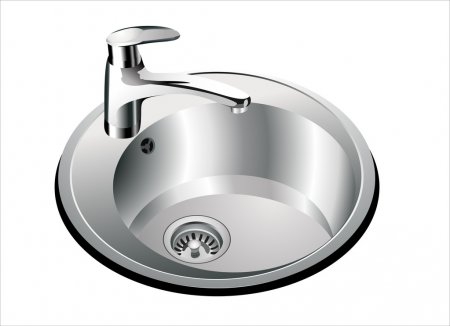 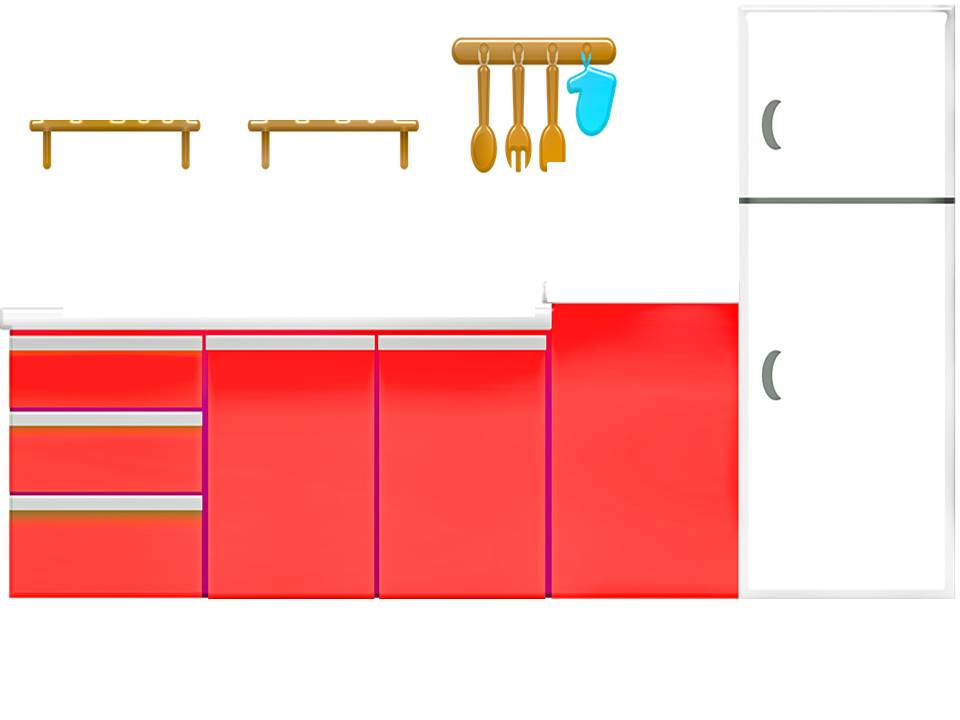 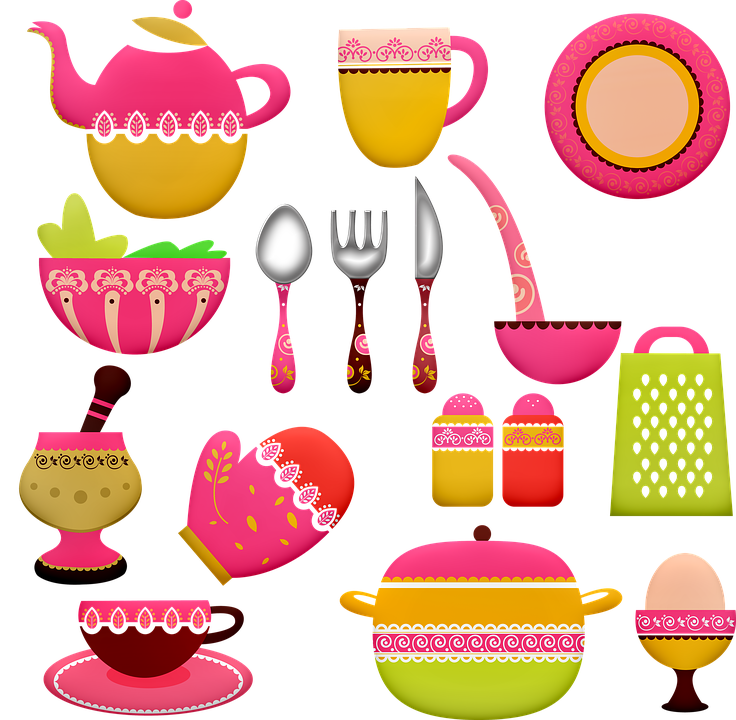 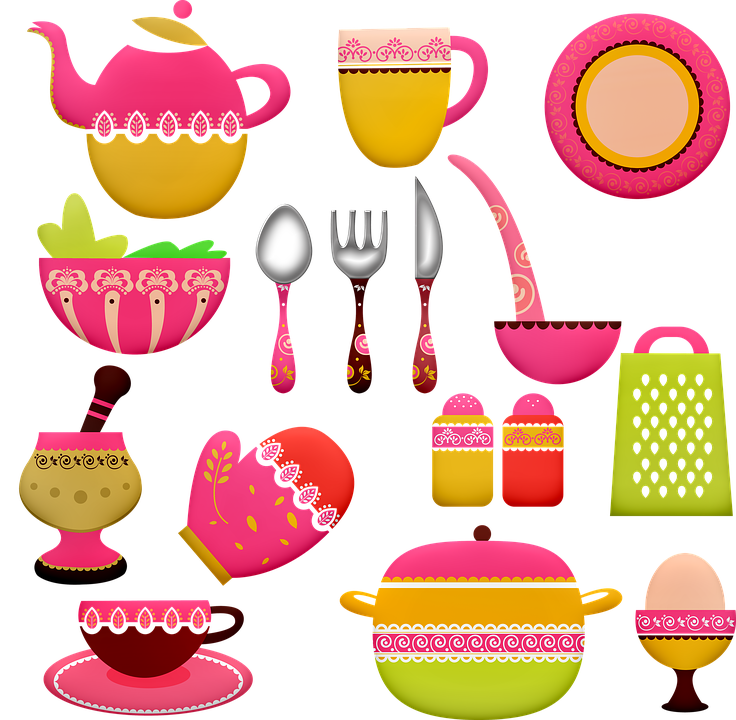 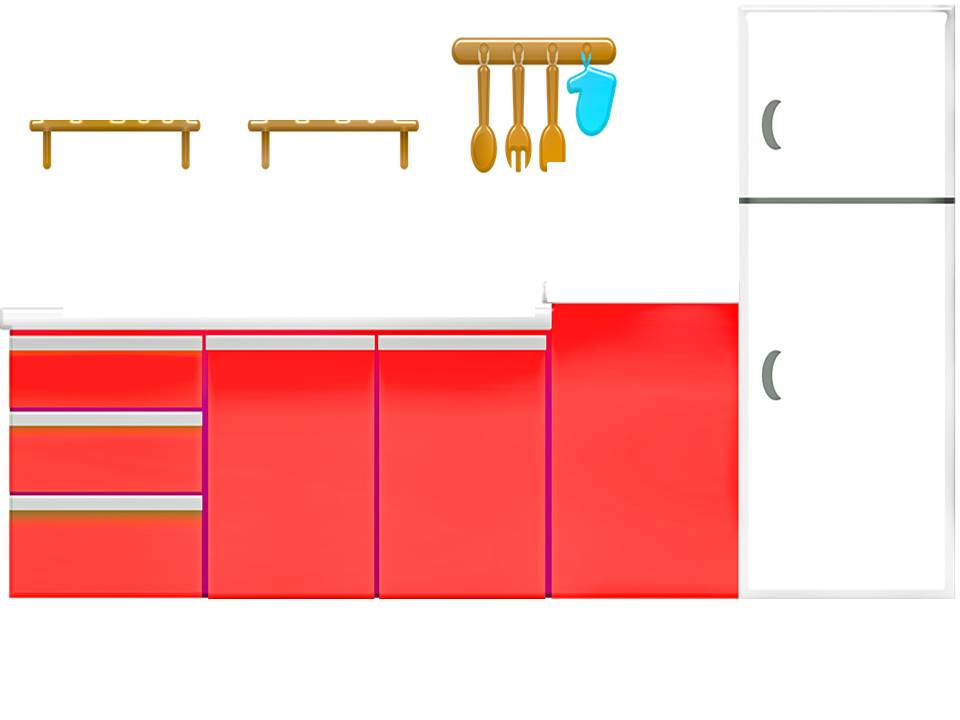 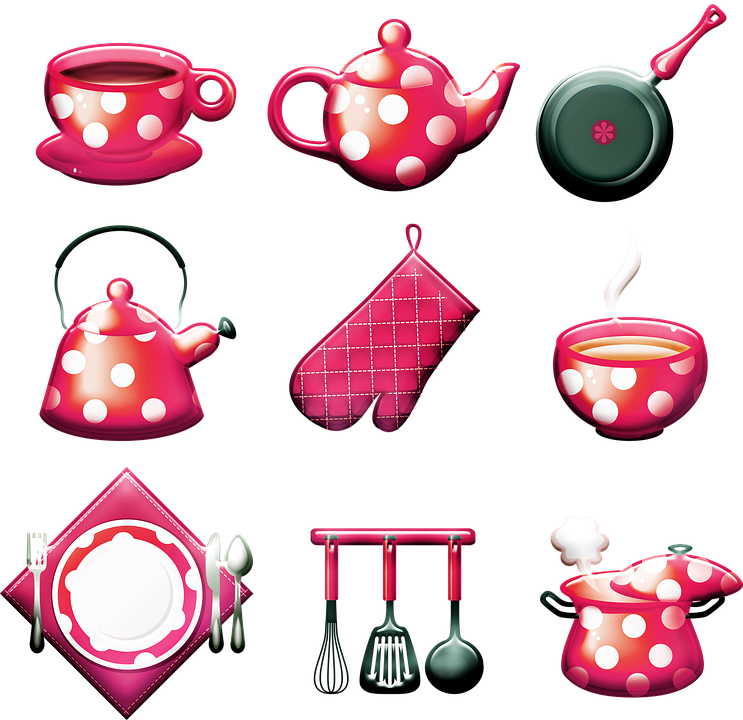 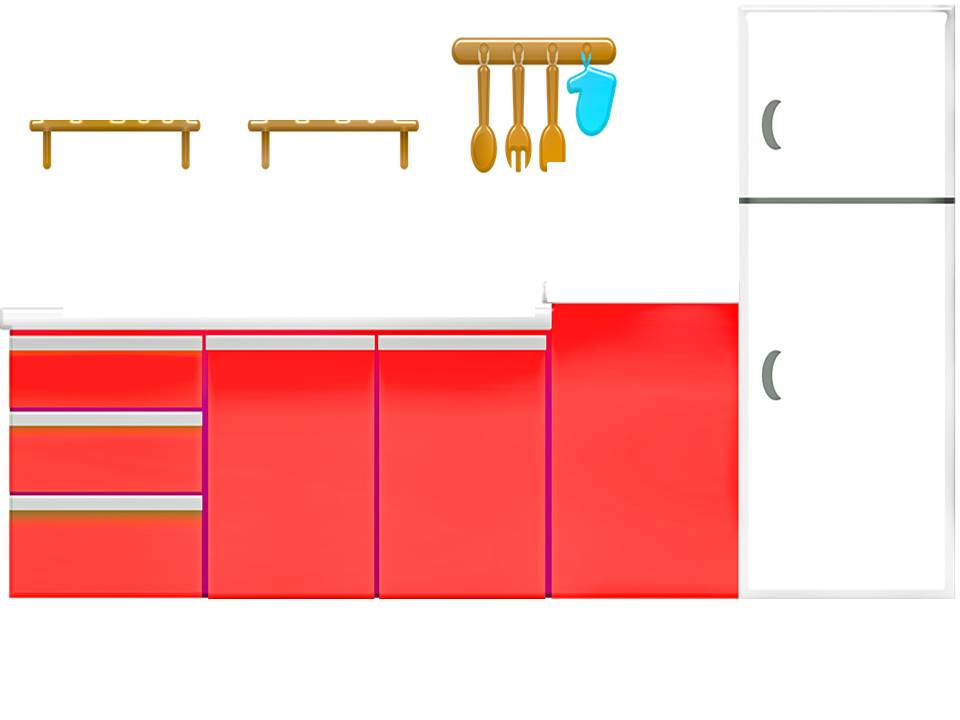 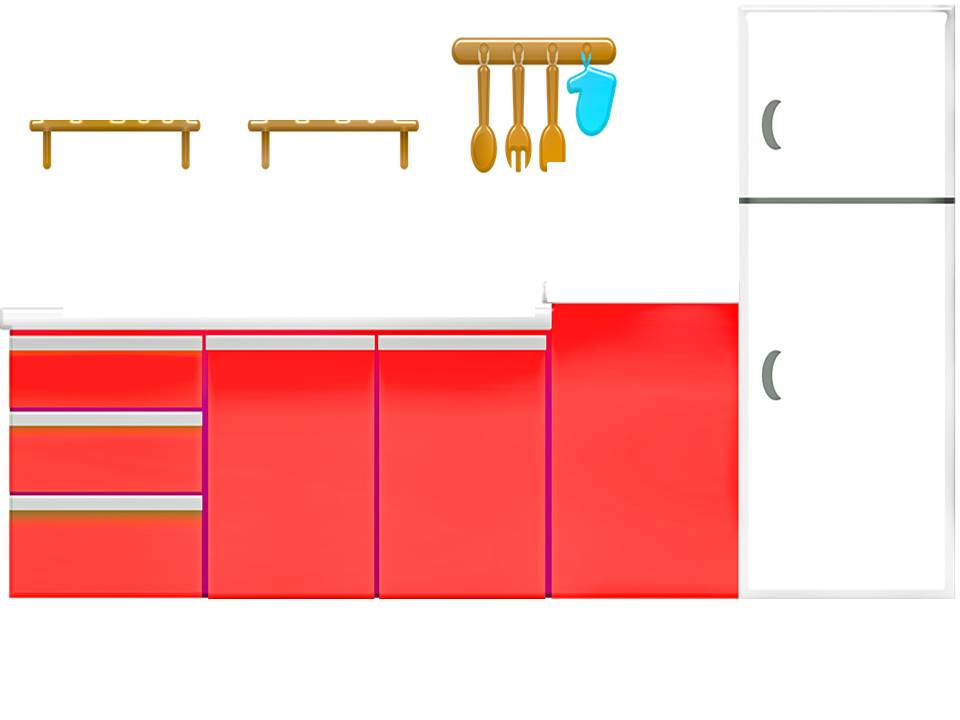 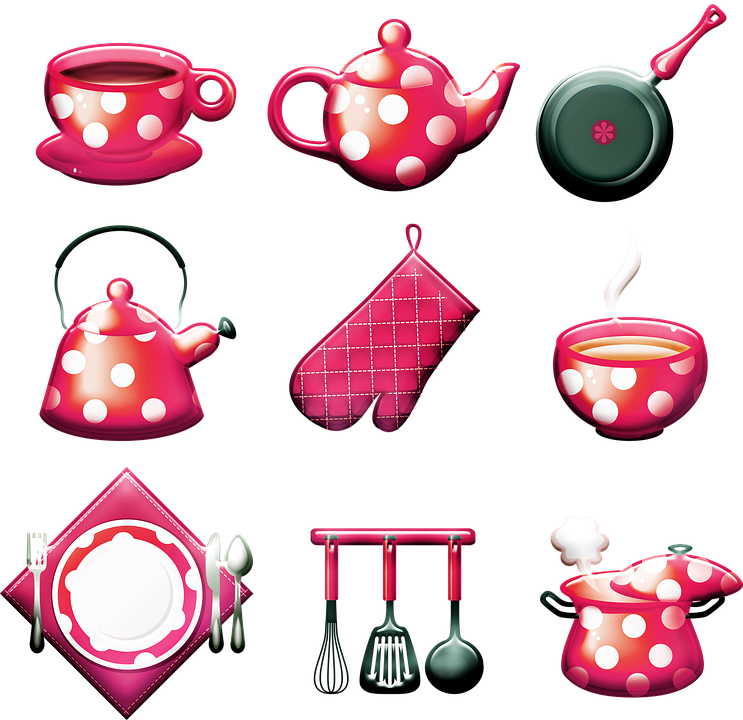 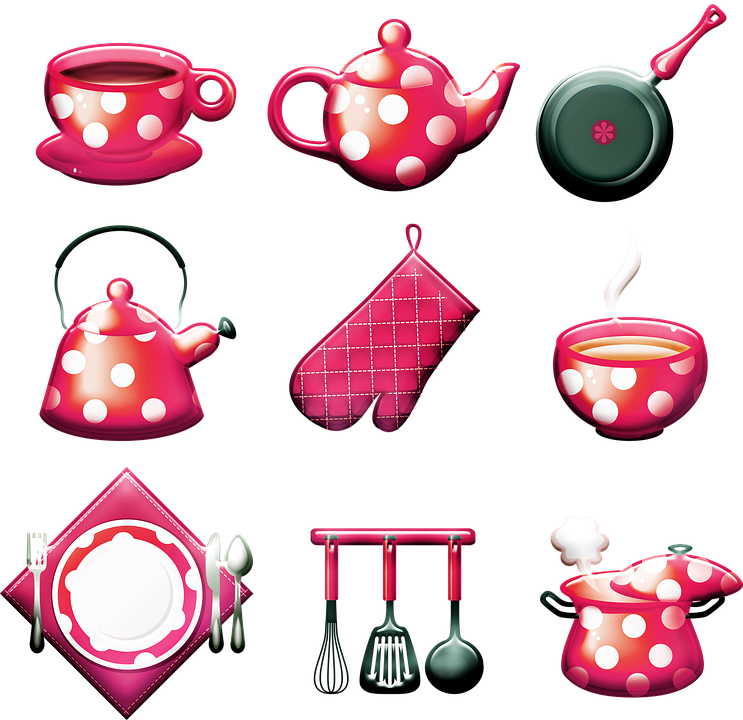 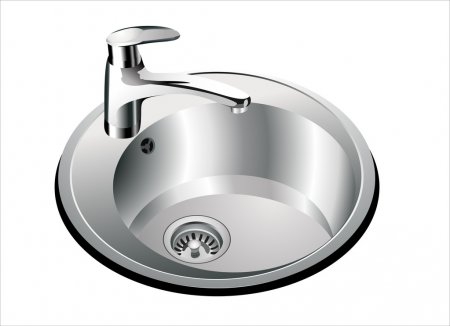 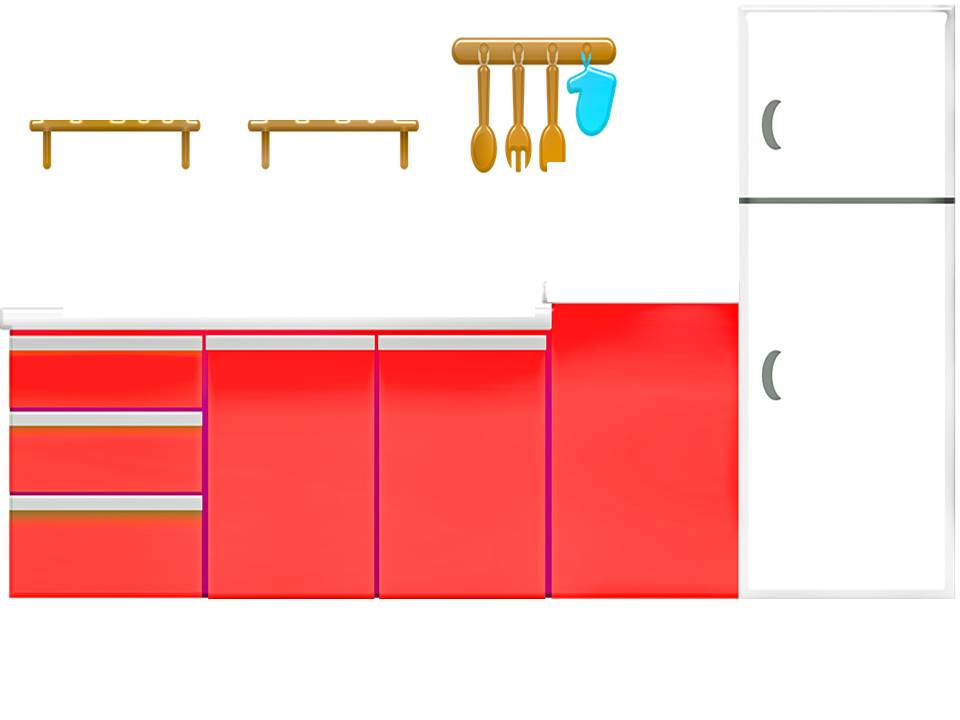